Jan Polzer
Systém Drupal a nejen školní weby
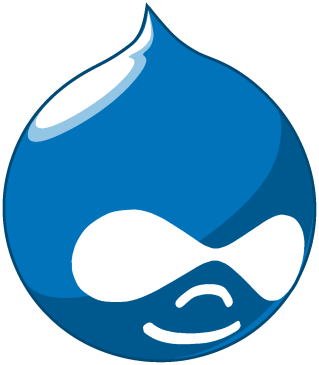 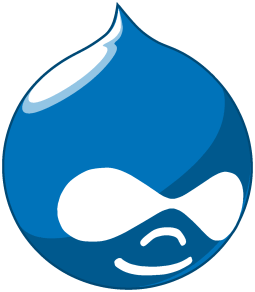 Jan Polzer
Programátor (C#, PHP)
Specialista na Drupal

Školení uživatelů PC

Autor tří knih a mnoha článků od roku 2001

Šéfredaktor ExtraWindows.cz
Majitel www.maxiorel.cz a dalších webů
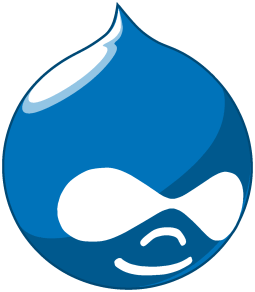 Hotová řešení pro tvorbu webu
Rychlost implementace
Připravené šablony vzhledu
Odpadá nutnost programování (většinou)

Otestované zabezpečení
Základ pro vlastní projekty (např. správa uživatelů)

Cena
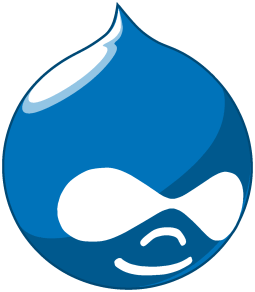 Open source webové projekty
Nulová pořizovací cena (není podmínkou)
Otevřený kód a většinou dobrá dokumentace
Nejste vázáni na jednoho dodavatele

Není k dispozici oficiální technická podpora
Není zaručen další vývoj a bezpečnostní aktualizace
Projekt tvoří programátoři s různým stylem práce
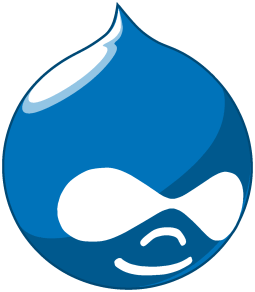 Drupal, Joomla, WordPress, phpRS
WordPress – přátelské uživatelské prostředí, snadná instalace, množství modulů a témat, zaměřen na blogování a jednoho uživatele
Joomla – snadná instalace modulů, propracovaná administrace, těžkopádná
phpRS – nepřehledný kód, složité úpravy
Drupal – dokonale modulární (funkce i vzhled), ovládání se přibližuje WordPressu, tisíce modulů, jednoduchá správa
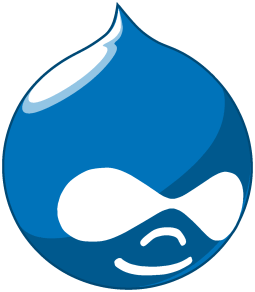 Použití Drupalu
Firemní prezentace (www.avenews.cz, www.epublishing.cz, www.hotel-imos.eu)
Osobní blogy a fan stránky (www.anastacia.cz)
Článkové weby (www.maxiorel.cz, www.extrawindows.cz, www.extrahardware.cz)
Realitní stránky (www.allreal.cz)
Galerie (www.screenshots-archive.com)
Webové stránky obcí (www.vestec.cz)

Školní webové stránky (www.bakalka.cz)
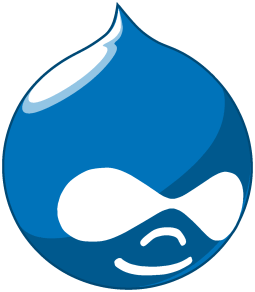 Znalosti pro implementaci Drupalu
FTP, HTML a práce s webovým prohlížečem
Logické uvažování

PHP, MySQL a CSS – pro úpravy

Administrace webového serveru, .htaccess, regulární výrazy – pro náročnější implementace
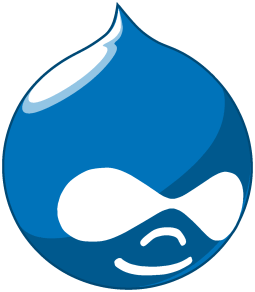 Požadavky na server
PHP 5.2 (resp. v současnosti dostačující 5.x)
Apache, IIS s podporou přepisování URL
MySQL nebo Postgresql (pracuje se na MSSQL)
Linux nebo Windows Server
Možnost ovlivnit velikost paměti pro PHP a další nastavení (register_globals a jiné)
Web4U a HostGator bez problémů
Pozor na freehosting
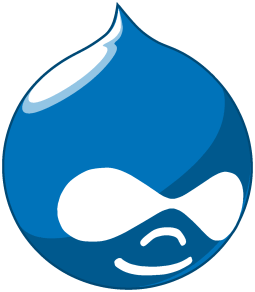 Modulární systém Drupalu
Různé typy obsahu
Různá uživatelská oprávnění
Blogy
Fotogalerie
Fóra a diskuze
Elektronické obchody

Velmi jednoduché vytvoření vlastních modulů a filtrů pro automatické úpravy
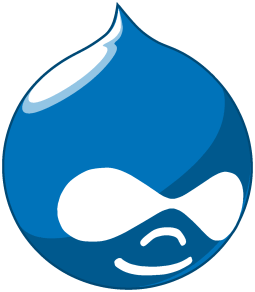 Úprava vzhledu šablon
Použijte existující šablony vzhledu
Nutná velmi dobrá znalost CSS

Oddělení vzhledu a kódu systémem šablon

Relativně složitější generované HTML

Web Developer pro Firefox, Nástroje pro vývojáře v IE8
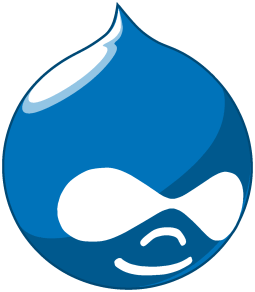 Vícejazyčné weby snadno a rychle
Uživatelské rozhraní pro lokalizaci modulů

V současnosti již součást základní instalace
Není nutné překládat všechny články

Po přepnutí jazyka se lokalizuje menu i ovládací prvky

Někdy je třeba doplnit vlastní obslužný kód
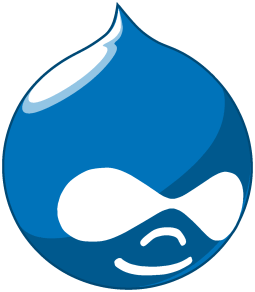 Ukázky konkrétních projektů
Jednoduchá firemní prezentace
Článkové weby
Bookmarkovací web
Galerie
Obecní web
Realitní stránky

Školní weby
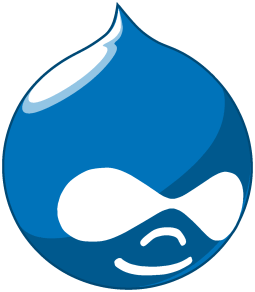 Ukázka instalace
Nakopírování souborů na FTP

Práce s průvodcem instalací v prohlížeči

Základní nastavení webu
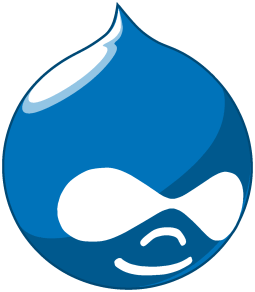 Budoucnost Drupalu
Drupal je a bude zadarmo
Acquia – firma stojící za Drupalem

Neustále přibývají nové moduly

Aktualizace jádra rychlejší než aktualizace modulů – potenciální brzda upgradu
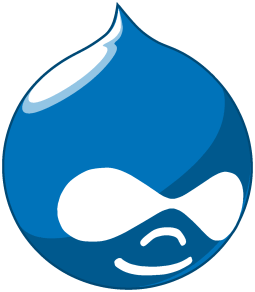 Otázky a odpovědi
Ptejte se…
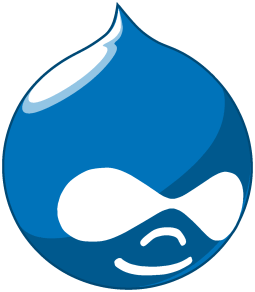 Informace o Drupalu
drupal.org
www.drupal.cz

www.maxiorel.cz

Drupal: podrobný průvodce tvorbou a správou webů, Computer Press2. aktualizované vydání
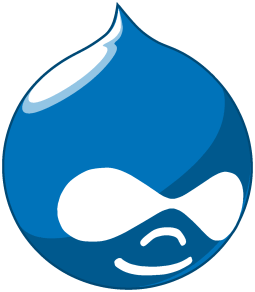 Děkuji za pozornost
Své dotazy můžete psát do fóra na webu

www.maxiorel.cz/forum

Konzultace na jan.polzer@maxiorel.cz

Slajdy budou zveřejněny na webu